KPSS’YE HAZIRLIK
ARİF ÖZBEYLİ

www.tariheglencesi.com
Youtube Kanalı: tariheglencesi
21.08.2017
VI.ÜNİTE
ATATÜRKÇÜ DÜŞÜNCE SİSTEMİVE ATATÜRK İLKELERİ
A-ATATÜRKÇÜ DÜŞÜNCE SİSTEMİ
1-ATATÜRKÇÜLÜĞÜN TANIMI  VE ÖNEMİ
       Türk  milletinin bugün ve gelecekte tam bağımsızlığa, huzur ve refaha sahip olması, devletin millet egemenliği esasına dayandırılması, aklın ve ilmim rehberliğinde Türk kültürünün çağdaş uygarlık düzeyi üzerine çıkarılması amacı ile temel esasları yine Atatürk tarafından belirtilen devlet hayatına, fikir hayatına ve ekonomik hayata, toplumun temel kurumlarına ilişkin gerçekçi fikirlere ve ilkelere Atatürkçülük denir.
2016-KPSS-ORTAÖĞRETİM
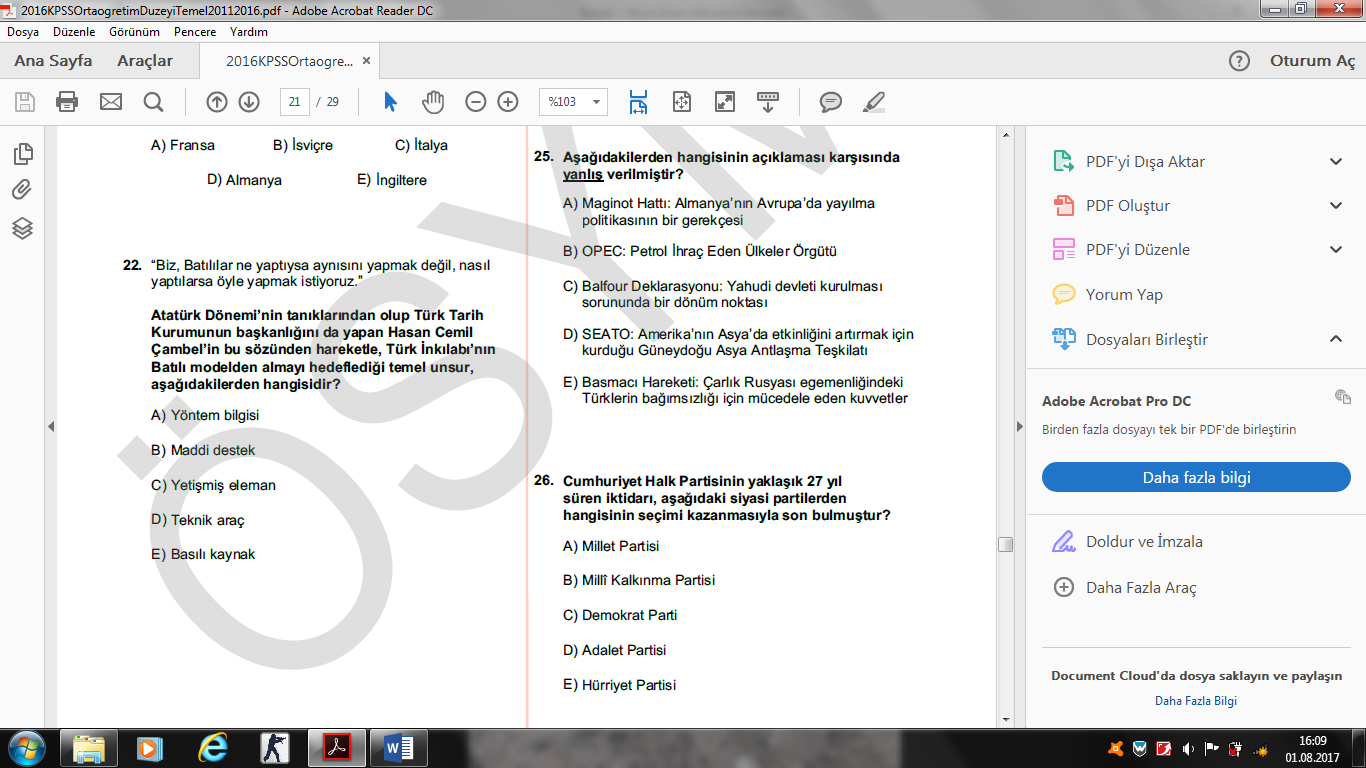 CEVAP: A
www.tariheglencesi.com
2011-KPSS-LİSANS
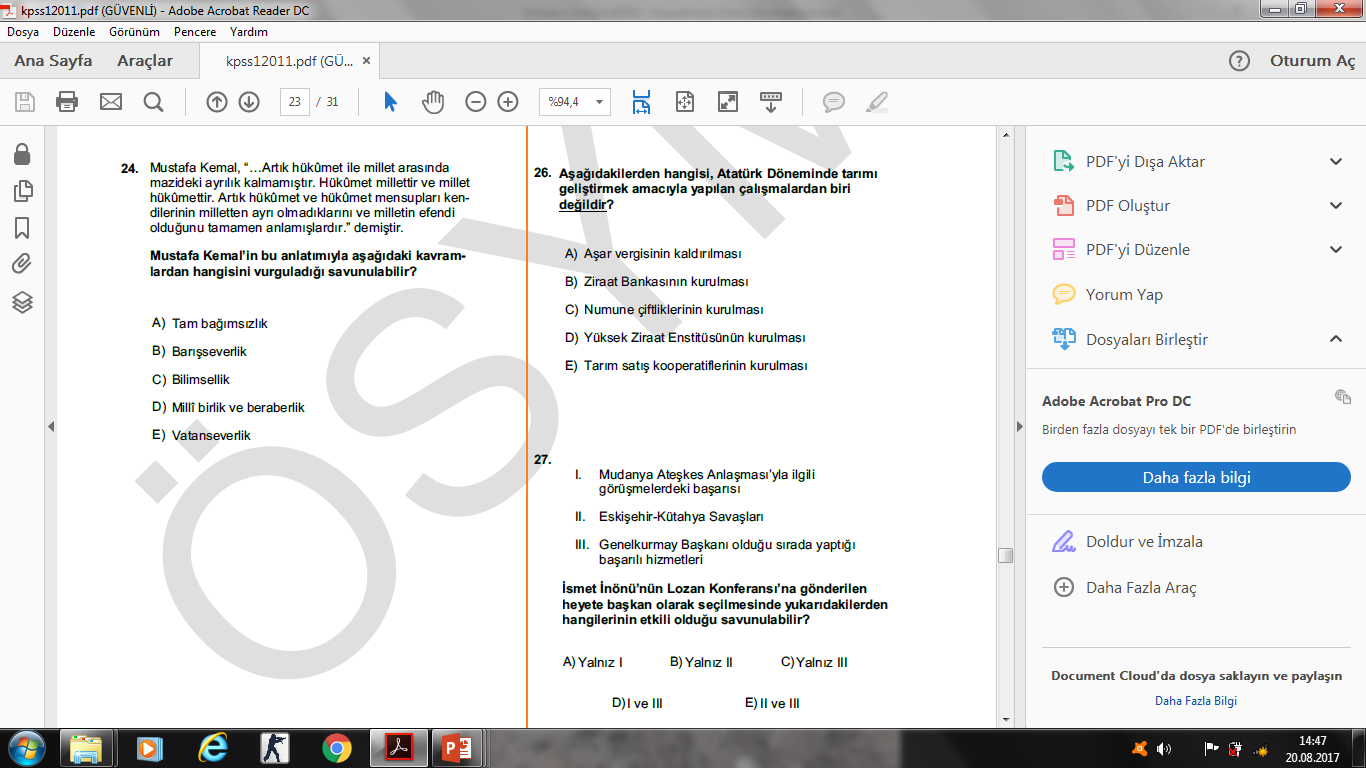 CEVAP: D
www.tariheglencesi.com
2011-KPSS-LİSANS
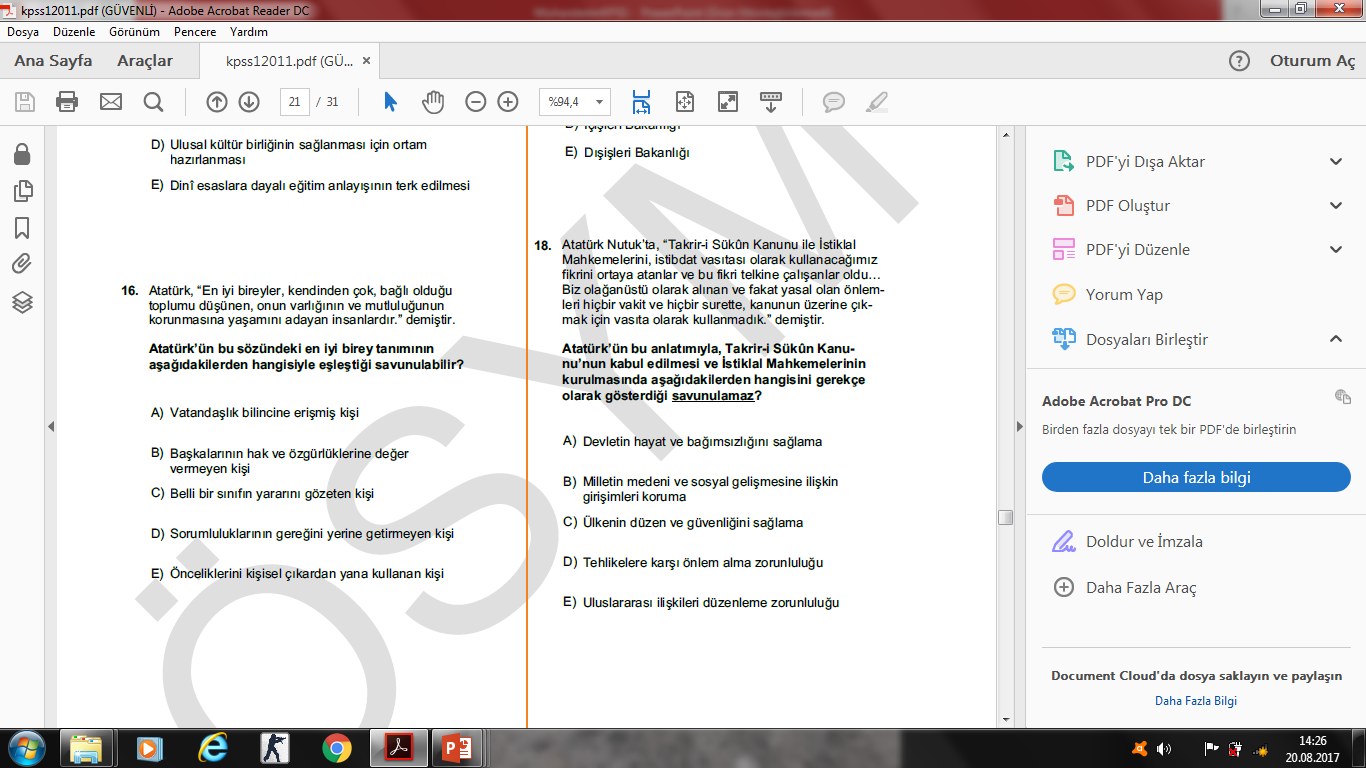 CEVAP: A
www.tariheglencesi.com
2-ATATÜRKÇÜLÜĞÜN NİTELİKLERİ
Atatürkçü Düşünce Sistemi, belli bir amaca yönelik, kendi içinde tutarlı ve bir uyum işleyen, birbirine bağlı ve birbirini tamamlayan düşün-celerin ve ilkelerin oluşturduğu bir bütündür.
Türk milletinin tarihi gerçeklerinden ve ihtiyaçlarından çıkan Atatürkçülük, milli bir düşünce sistemidir. Atatürkçü Düşünce Sistemi, içerisinde milletimizin yapısına uygun evrensel değerleri de barındırmaktadır. Atatürkçü Düşünce Sistemi, dışarıdan alınmış bir ideoloji değildir.
2011-KPSS-LİSANS
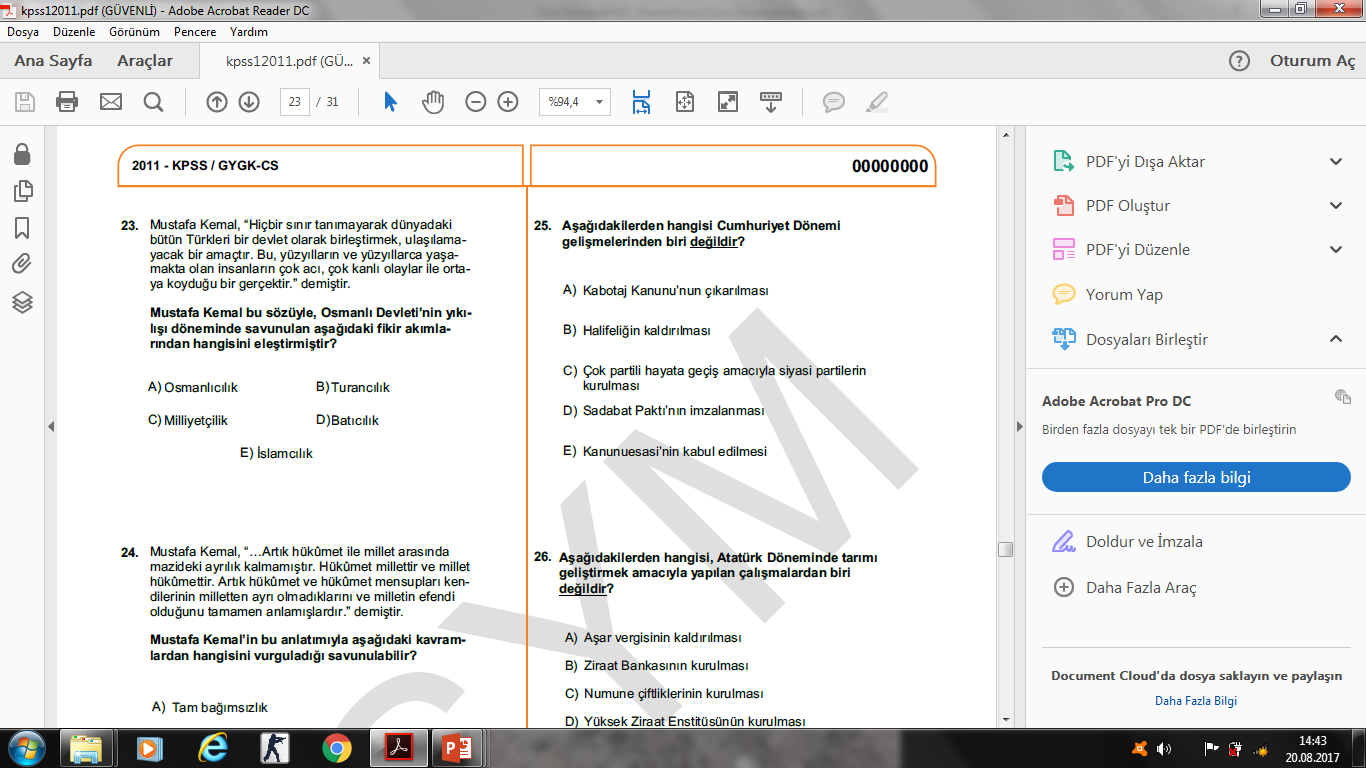 CEVAP: B
www.tariheglencesi.com
2010-KPSS-LİSANS
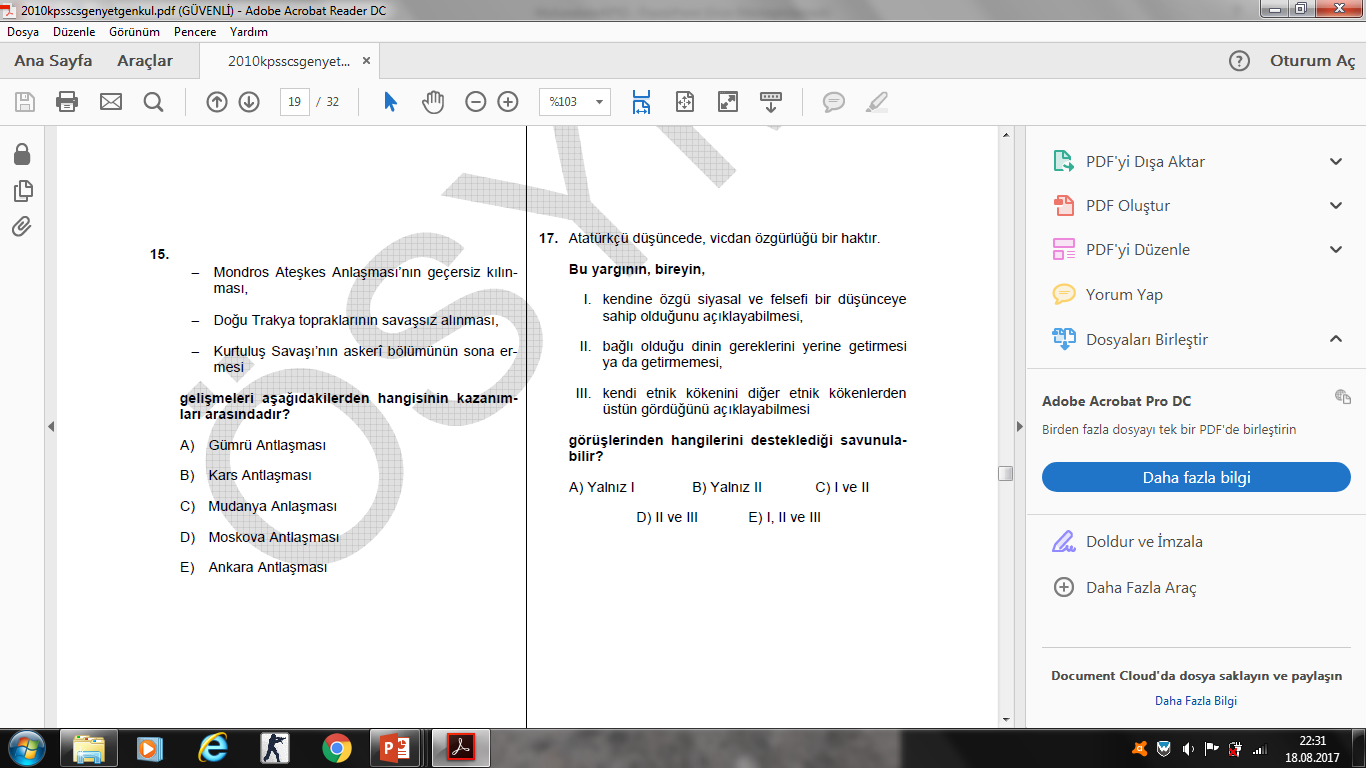 CEVAP: C
www.tariheglencesi.com
B-ATATÜRK İLKELERİ
2011-KPSS-LİSANS
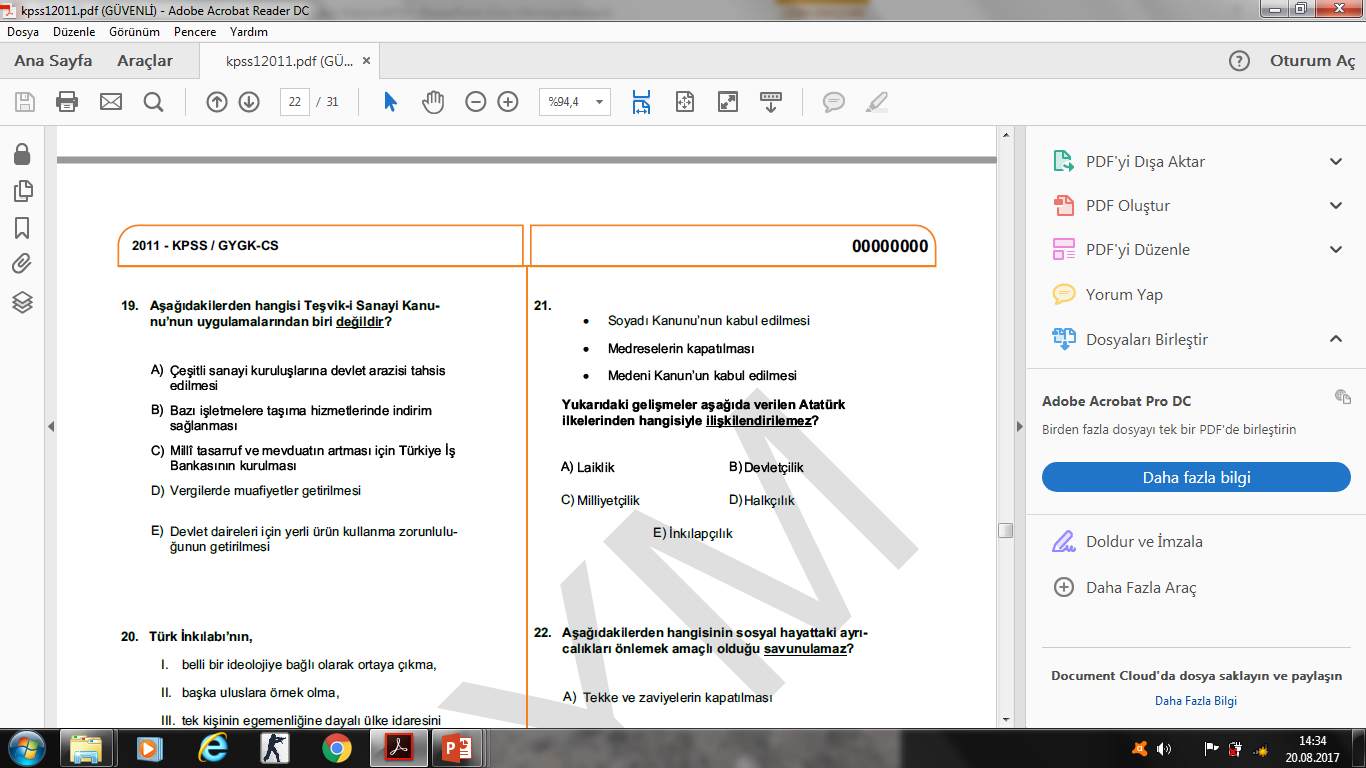 CEVAP: B
www.tariheglencesi.com
1-CUMHURİYETÇİLİK
Atatürk,cumhuriyetin ilanı ile devlet yönetiminde hakimiyeti devlete vermiştir. O, ”Egemenlik kayıtsız, şartsız milletindir.” Sözü ile, cumhuriyetin en önemli niteliğinin millet egemenliği olduğunu vurgulamıştır. Atatürk, ”Türk milletinin karakter ve yapısına en uygun idare; cumhuriyet idaresidir” diyerek bu  konudaki duygularını ifade etmiştir. Halkın kendisini doğrudan doğruya yönetmesi gerektiğine inanan Atatürk, demokrasinin en güzel uygulandığı yönetim şekli olarak cumhuriyeti görmüştür.
2016-KPSS-LİSANS
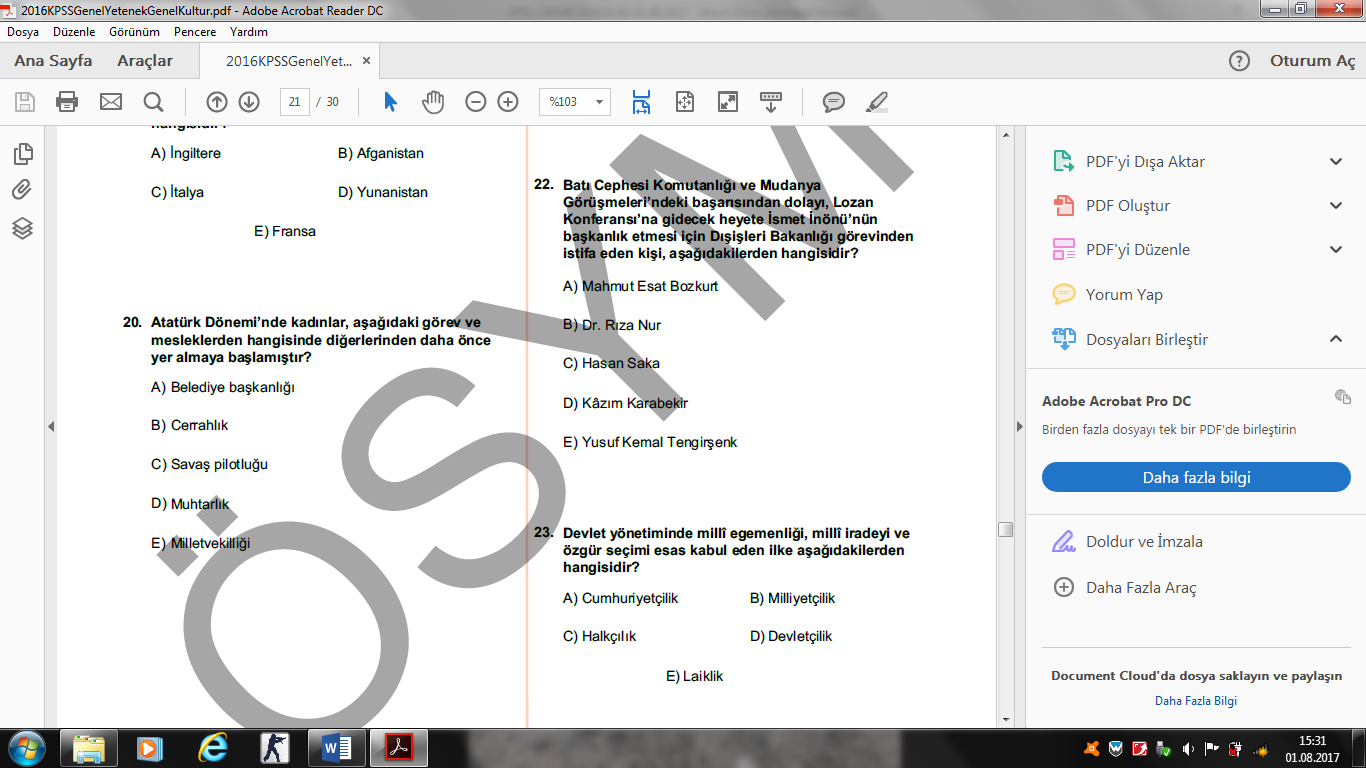 CEVAP: A
www.tariheglencesi.com
2-MİLLİYETÇİLİK
Milli birlik ve beraberliği sağlama konusunda, Atatürkçü Düşünce Sistemi’nin ilk temel ilkesi milliyetçiliktir. Atatürk, milliyetçiliği, Türk milletinin kaderini belirleyen, onu huzur ve refaha götüren temel ilke olarak kabul etmiştir. Atatürk milliyetçiliği, milletin kendi öz kültürüne, geleneklerine ve milli ülküsüne bağlı kalarak, gücünü ve varlığını her şeyin üstünde tutarak, mutlu, güvenli ve haysiyetli bir şekilde yaşaması gerektiğine inanan sosyal, siyasi, kültürel bütünleşmeyi hedefleyen bir milliyetçiliktir.
2012-KPSS-ÖNLİSANS
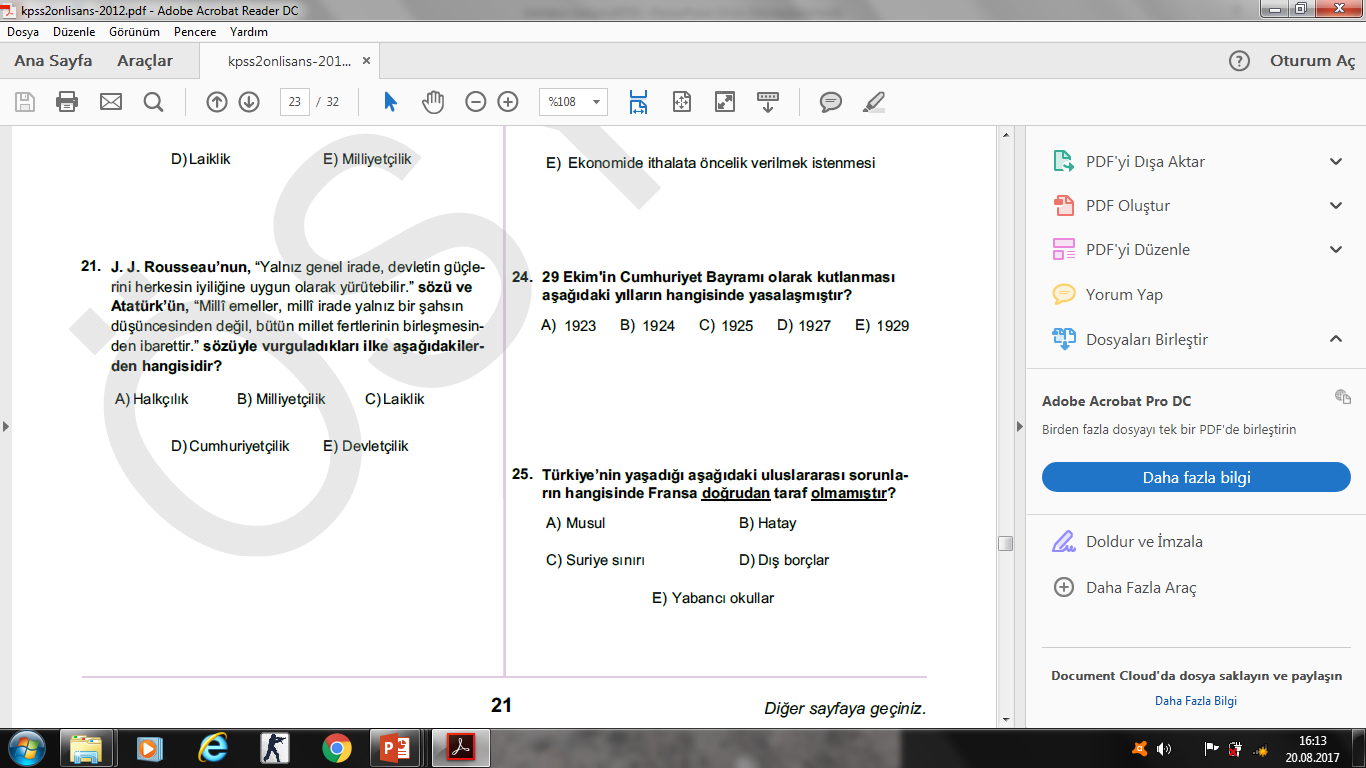 CEVAP: D
www.tariheglencesi.com
2010-KPSS-LİSANS
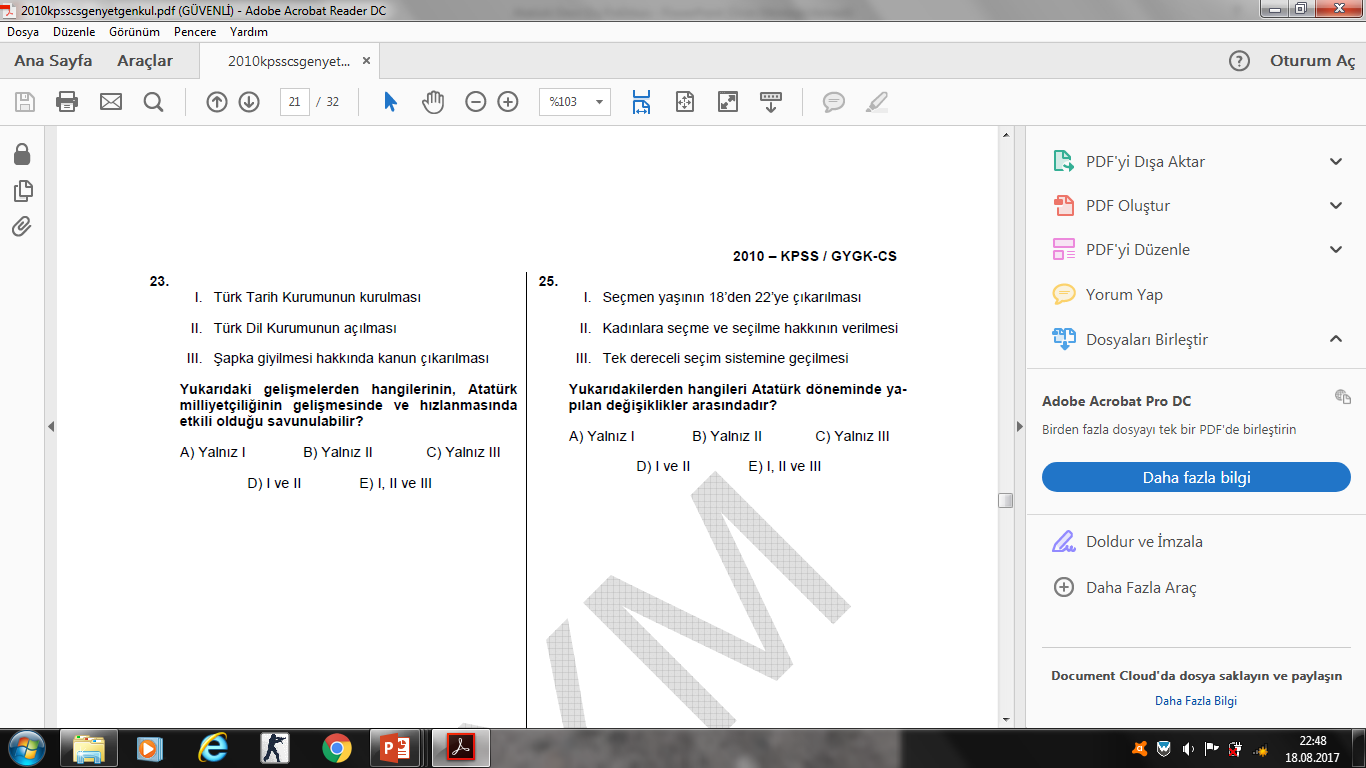 CEVAP: D
www.tariheglencesi.com
2010-KPSS-LİSANS
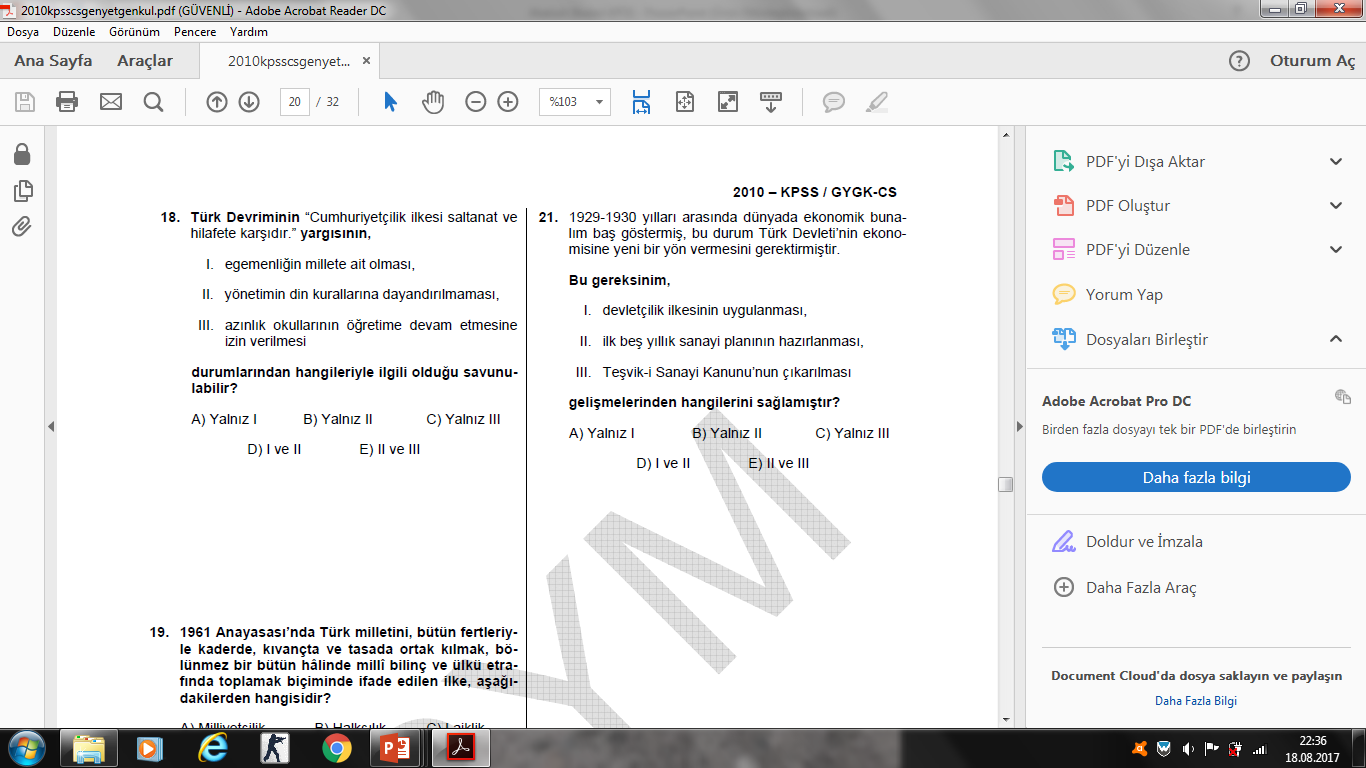 CEVAP: D
www.tariheglencesi.com
2008-KPSS-LİSANS
CEVAP: B
www.tariheglencesi.com
2006-KPSS-ORTAÖĞRETİM
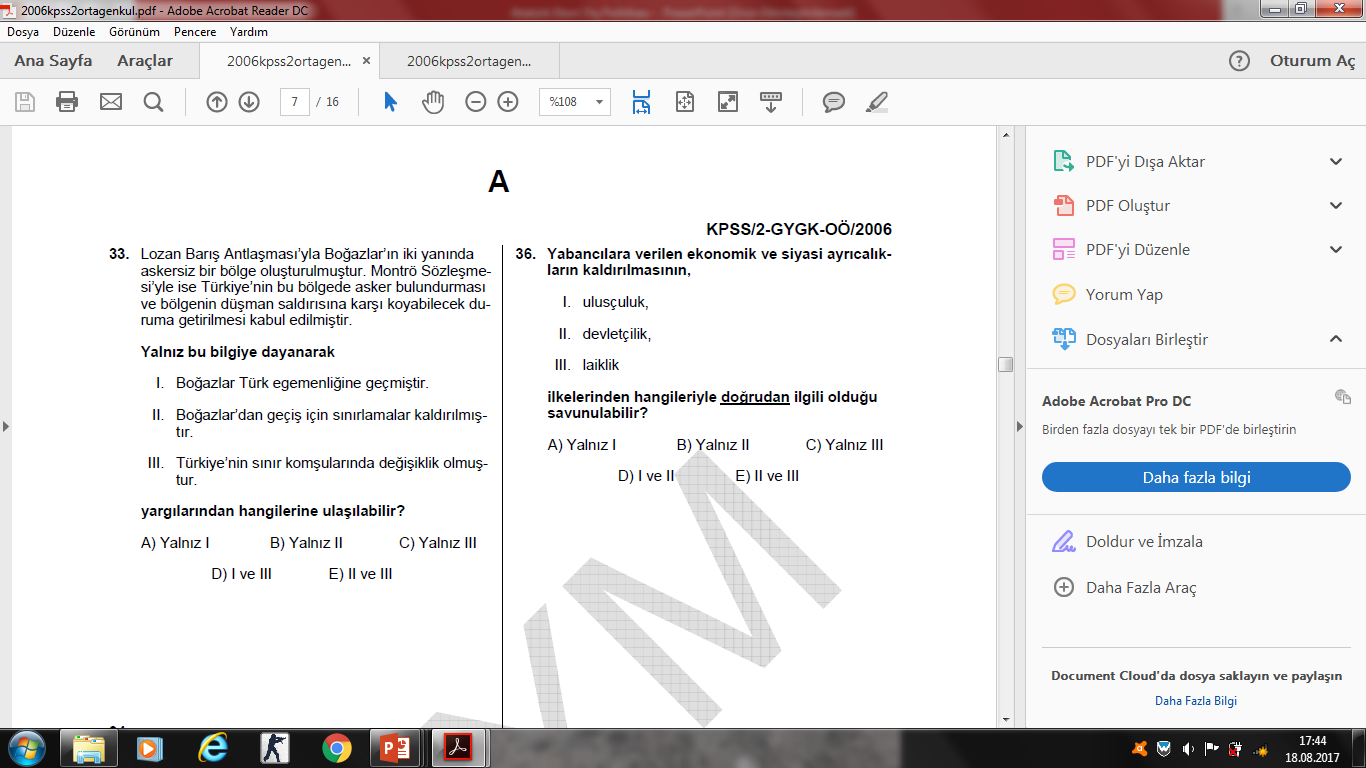 CEVAP: E
www.tariheglencesi.com
3-HALKÇILIK
Belli bir zamanda bir ülkede oturan ve o ülkeyi vatan bilen kaderini o ülkeye bağlamış insanların bütününe “halk” denir. Milliyetçilik ve cumhuriyetçilik ilkelerinin tabii bir sonucudur. Halkçılık, imtiyazsız ve sınıfsız bir millet hedeflemektedir. Atatürk’e göre halk ve millet eşdeğerdir.
Atatürk,”Türkiye Cumhuriyeti halkını;    ayrı ayrı sınıflardan oluşmuş değil ve fakat kişisel ve sosyal hayat içinde iş bölümü itibariyle çeşitli mesleklere ayrılmış bir toplum olarak görmek esas prensiplerimiz-dendir.”der.
Halkçılık birbirini tamamlayıcı nitelikteki üç unsurdan meydana gelir:
   -Kanun önünde herkesin eşitliği
   -Siyasi demokrasi
   -Sınıf mücadelesinin reddi ve sosyal dayanışma
2012-KPSS-ÖNLİSANS
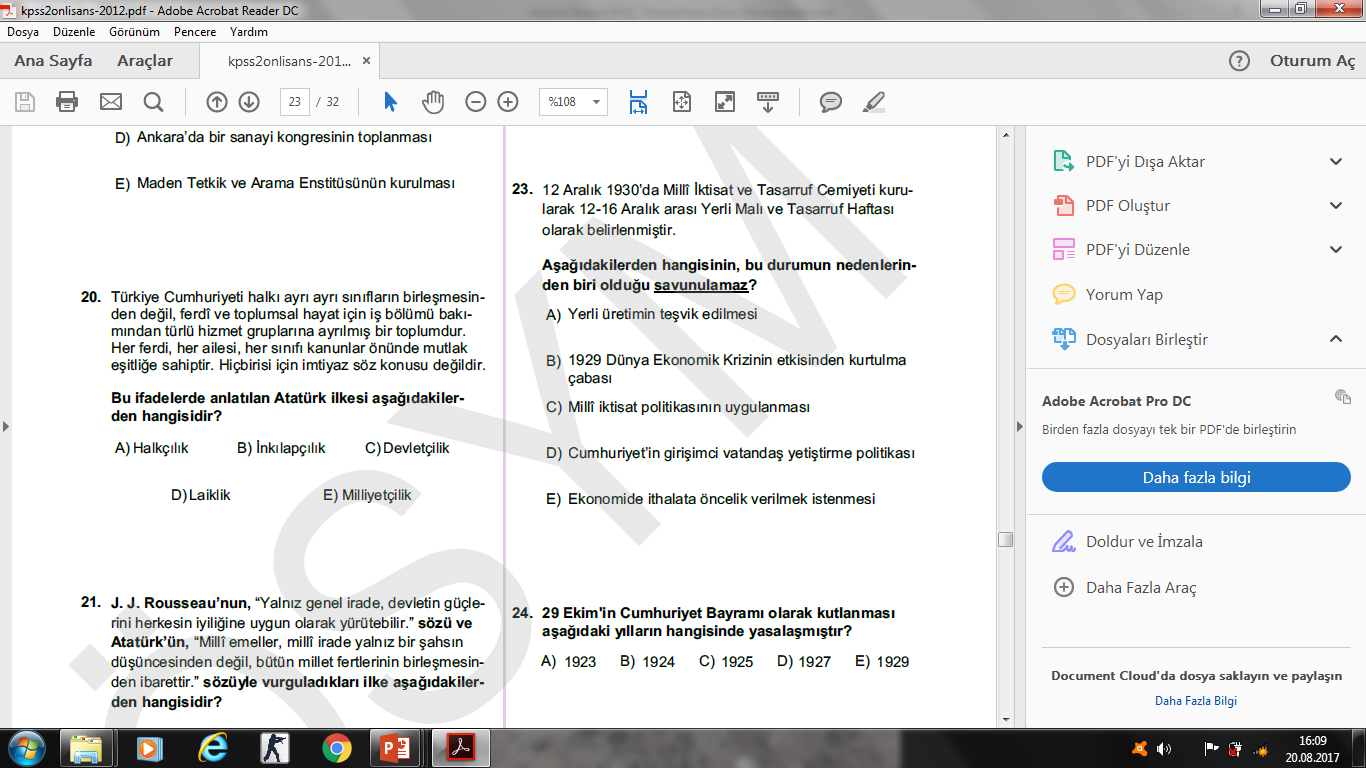 CEVAP: A
www.tariheglencesi.com
2012-KPSS- ORTAÖĞRETİM
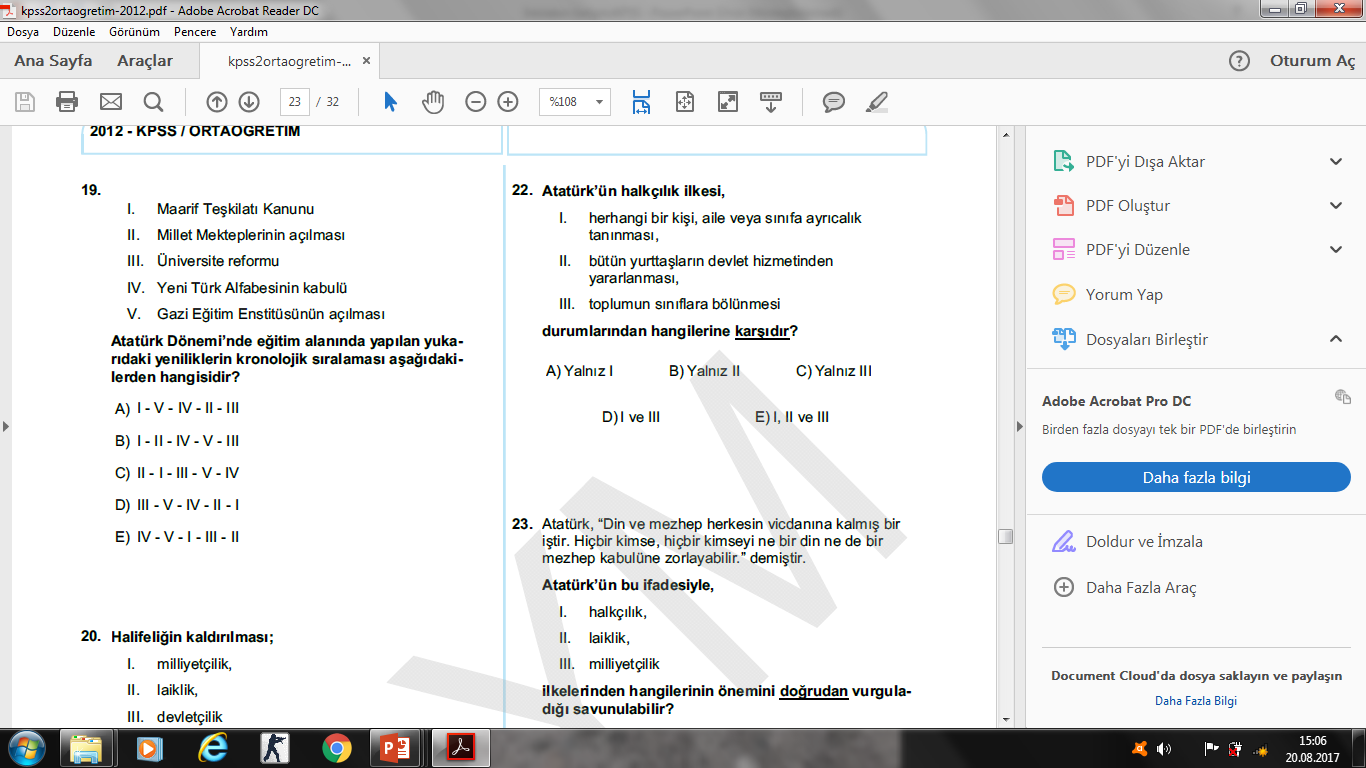 CEVAP: E
www.tariheglencesi.com
2008-KPSS-LİSANS
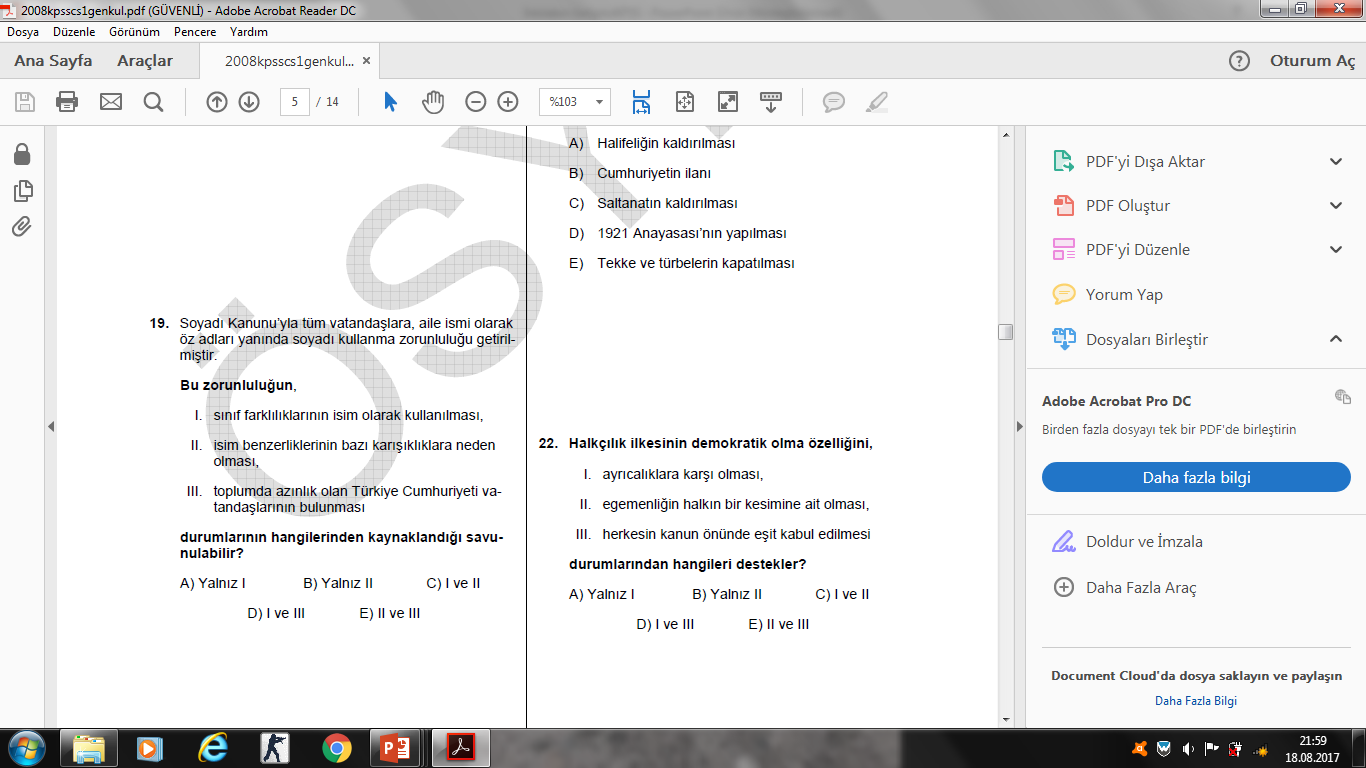 CEVAP: D
www.tariheglencesi.com
2006-KPSS-ORTAÖĞRETİM
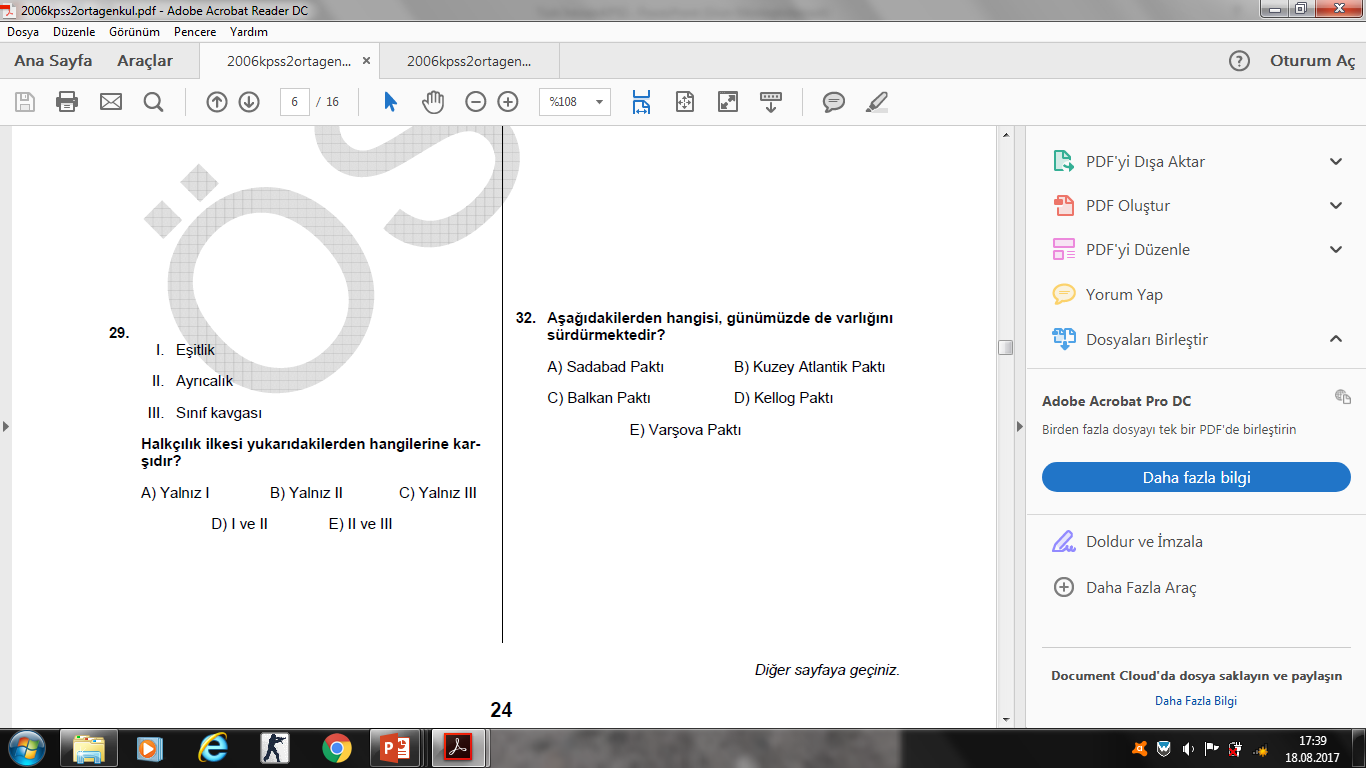 CEVAP: E
www.tariheglencesi.com
63. Halkçılık, yönetimde, siyasette, kalkınmada, gelirin
dağılımında, devlet ve ulus olanaklarının kullanılmasında halk yararının gözetilmesini amaçlar. Bu amaç doğrultusunda devleti önlemler almak, yasalar çıkarmak, düzenlemeler yapmak, engelleri ortadan kaldırmakla görevli kılar.
Buna göre,
I. Âşar vergisinin kaldırılması,
II. okuma yazma seferberliğinin başlatılması,
III. hicri takvim yerine miladi takvimin kabul edilmesi
uygulamalarının hangilerinde doğrudan halkçılık
ilkesinin temel alındığı savunulabilir?
A) Yalnız I  B) Yalnız II  C) I ve II
D) II ve III E) I, II ve III                                         2005
4-DEVLETÇİLİK
Sınırları belli bir toprak parçası üze-rinde yaşayan ve üstün bir otoriteye bağlı insan topluluklarının oluşturduğu siyasi ve hukuki bütünlüğe devlet denir.
      Atatürkçü Düşünce Sistemi’nde devletçilik ilkesi, güçlü ve çağdaş bir devlet meydana getirmeyi hedeflemektedir. Bunun da güçlü bir ekonomi ile mümkün olacağına inan-maktadır.
Atatürk devletçiliği ekonomik hayata ilişkin sosyal ve kültürel konularda da devletin dolaylı bir müdahalesini ister. Atatürk devletçiliği, Türkiye’nin şartlarından ve ihtiyaçlarından doğmuştur. Atatürk, ”Ekonomi politikamızın önemli amaçlarından biri; toplumun genel faydasını doğrudan doğruya ilgilendirecek kuruluşlar ile, ekonomik alandaki teşebbüsleri, mali ve teknik gücümüzün ölçülerine uygun olarak devletleştirmektir.” der.
2016-KPSS-ÖNLİSANS
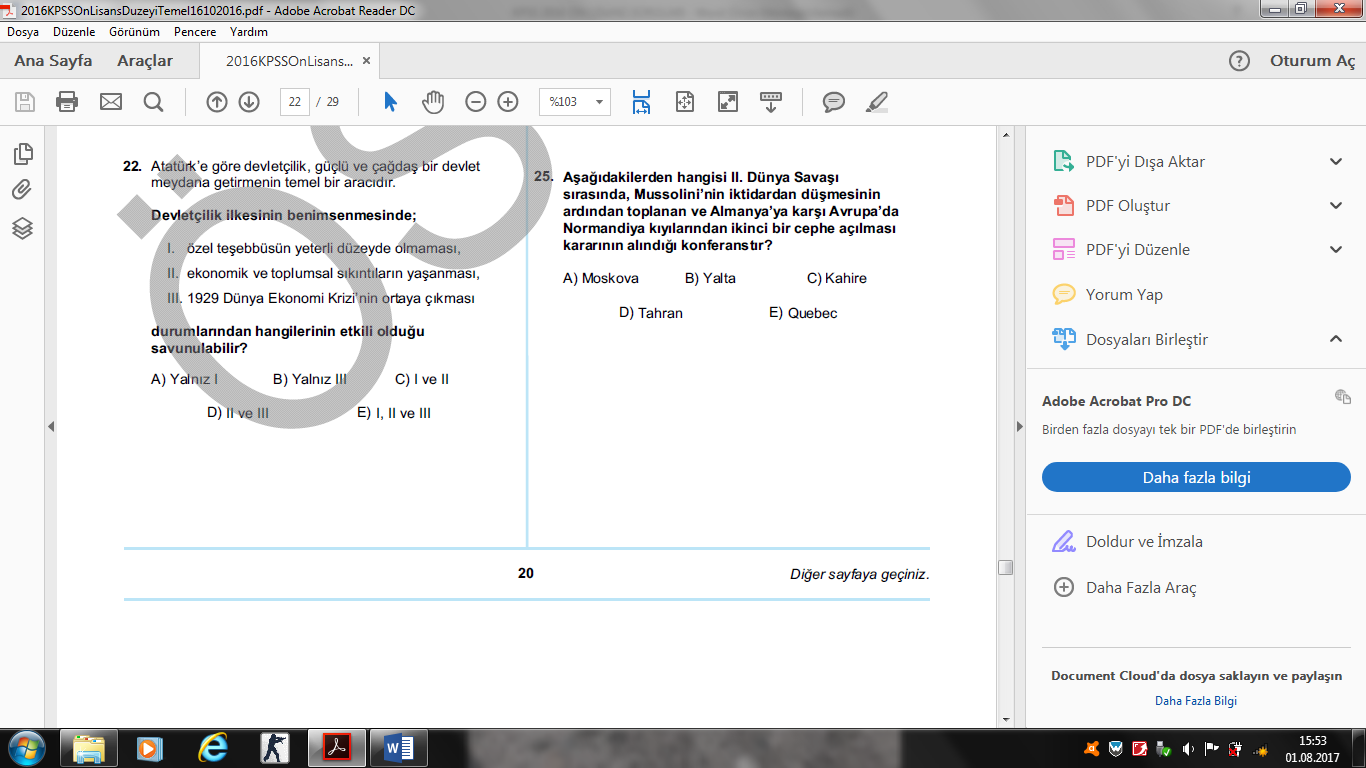 CEVAP: E
2012-KPSS- ORTAÖĞRETİM
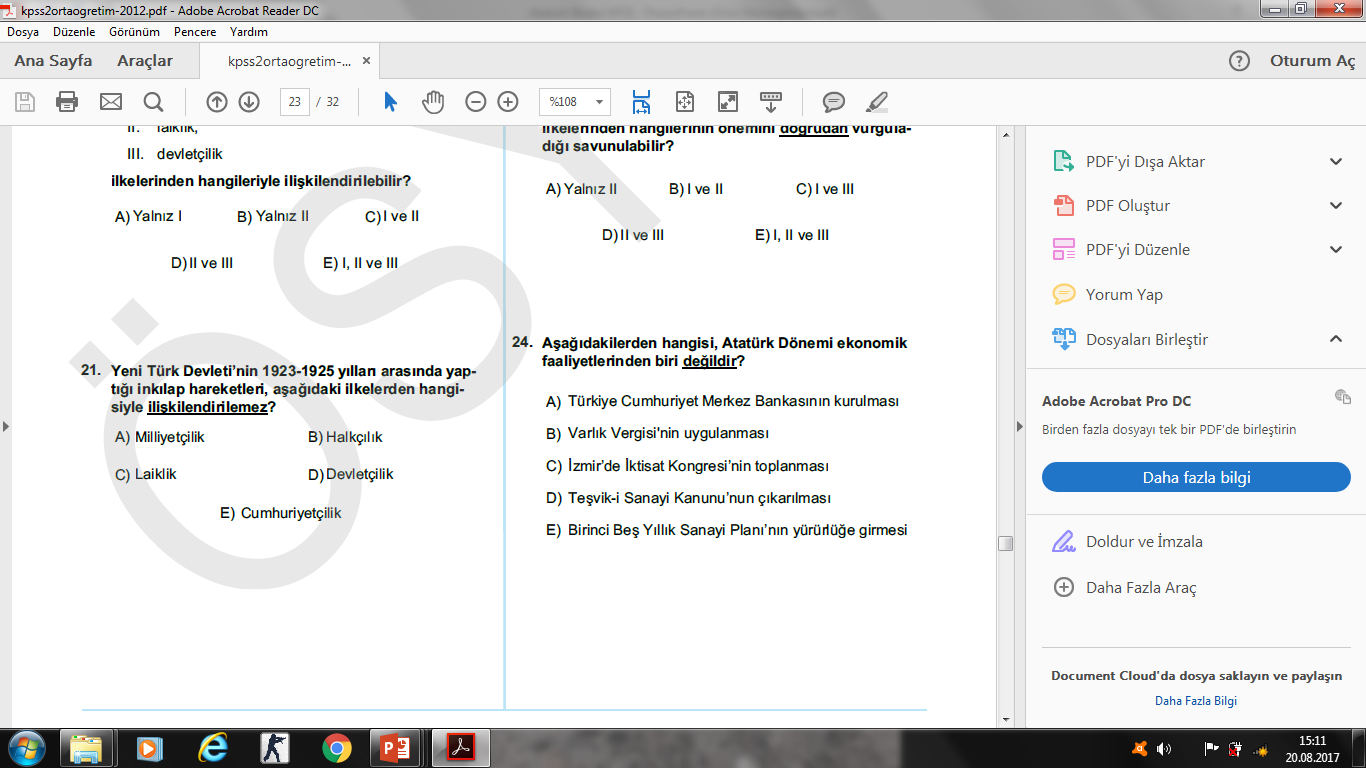 CEVAP: D
2006-KPSS-ORTAÖĞRETİM
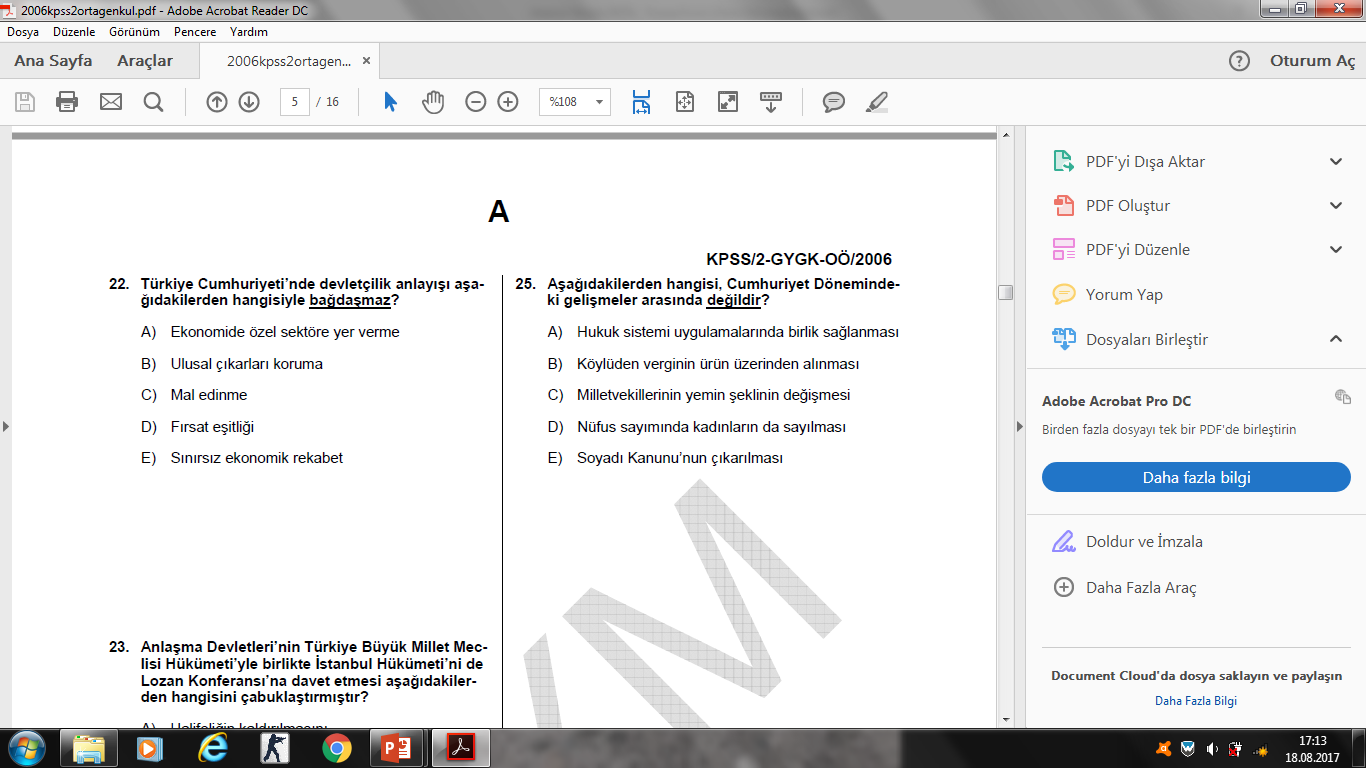 CEVAP: E
5-İNKILAPÇILIK
Atatürkçü Düşünce Sistemi’nin inkılapçılık anlayışı, çağa göre geri kalmış kurumların ortadan kaldırılması yerine gelişmeyi ve ilerlemeyi  kolaylaştıracak kurumların getirilmesi esasına dayanır. Türk inkılapları, toplumdaki yenileşme ihtiyacının bir sonucu olarak yapılmıştır. Atatürk inkılapçılığı, TBMM’nin açılışı ile başlayan bütün yenilikleri ve bu yeniliklerin temelini oluşturan ilkeleri içine alır.
Atatürk inkılabı şu şekilde tarif eder: ”İnkılap,var olan müesseseleri zorla değiştirmek demektir.Türk milletini son yüzyıllarda geri bırakmış olan müesseseleri yıkarak yerlerine, milletin en yüksek medeni gereklere göre ilerlemesini sağlayacak yeni müesseseleri koymuş olmaktır.”
6-LAİKLİK
Laiklik,aslı Latinceden alınmış Fransızca bir kelime olup, « ruhani olmayan kimse, dini olmayan fikir, müessese, sistem ve ilke» anlamına gelmektedir.
        Laiklik, dünya işleri olan devlet düzeninin ,bu düzeni sağlamak ve korumak için konan hukuk kurallarının dine değil, akıl ve bilime dayandırılması ,kimsenin dini inancına ve vicdan özgürlüğüne karışılmaması demektir.
Atatürkçü laiklik anlayışı, laikliğin her alan-da gerçekleşmesini ,devlet yöneticilerinin dini kurallardan değil, toplumun ihtiyaçlarını dikkate alarak akılcılık ve bilimsellikten yararlanarak karar vermelerini istemektedir.
2012-KPSS-LİSANS
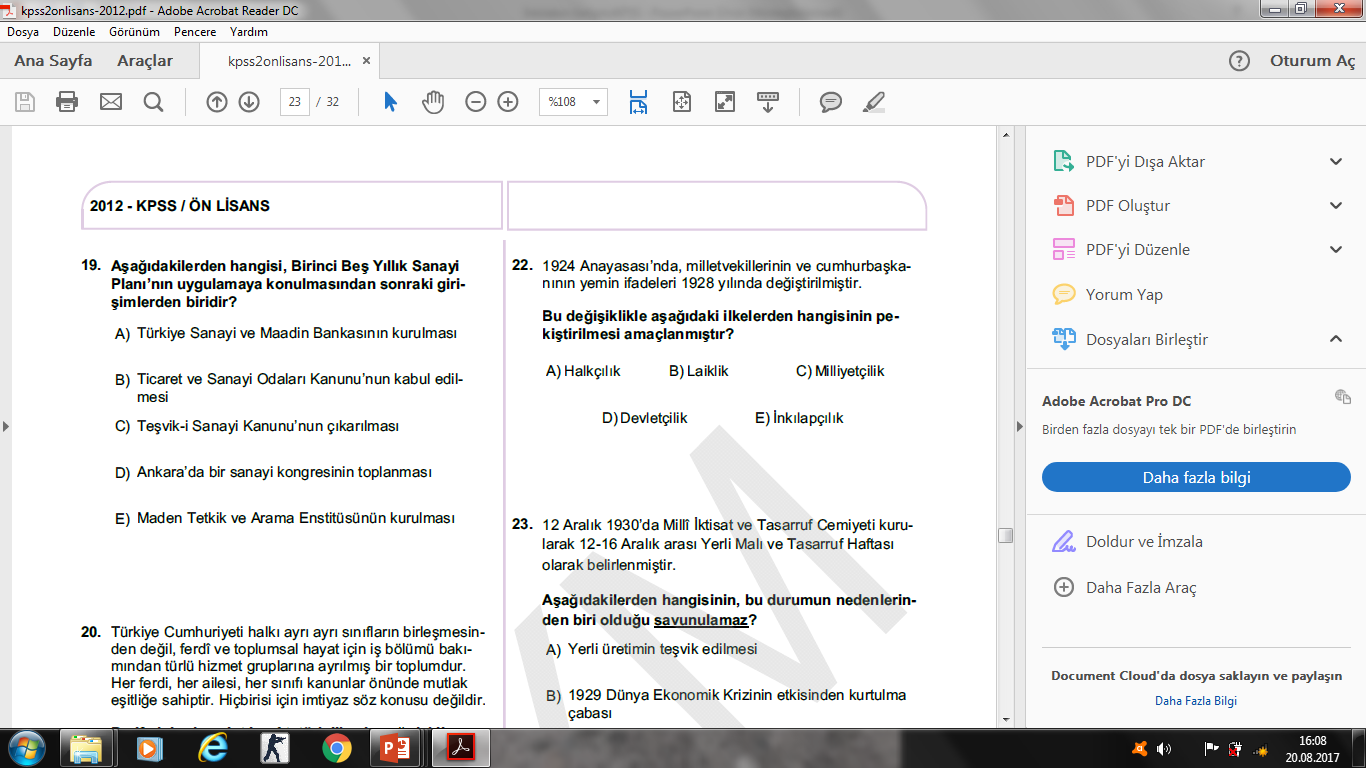 CEVAP: B
www.tariheglencesi.com
2012-KPSS- ORTAÖĞRETİM
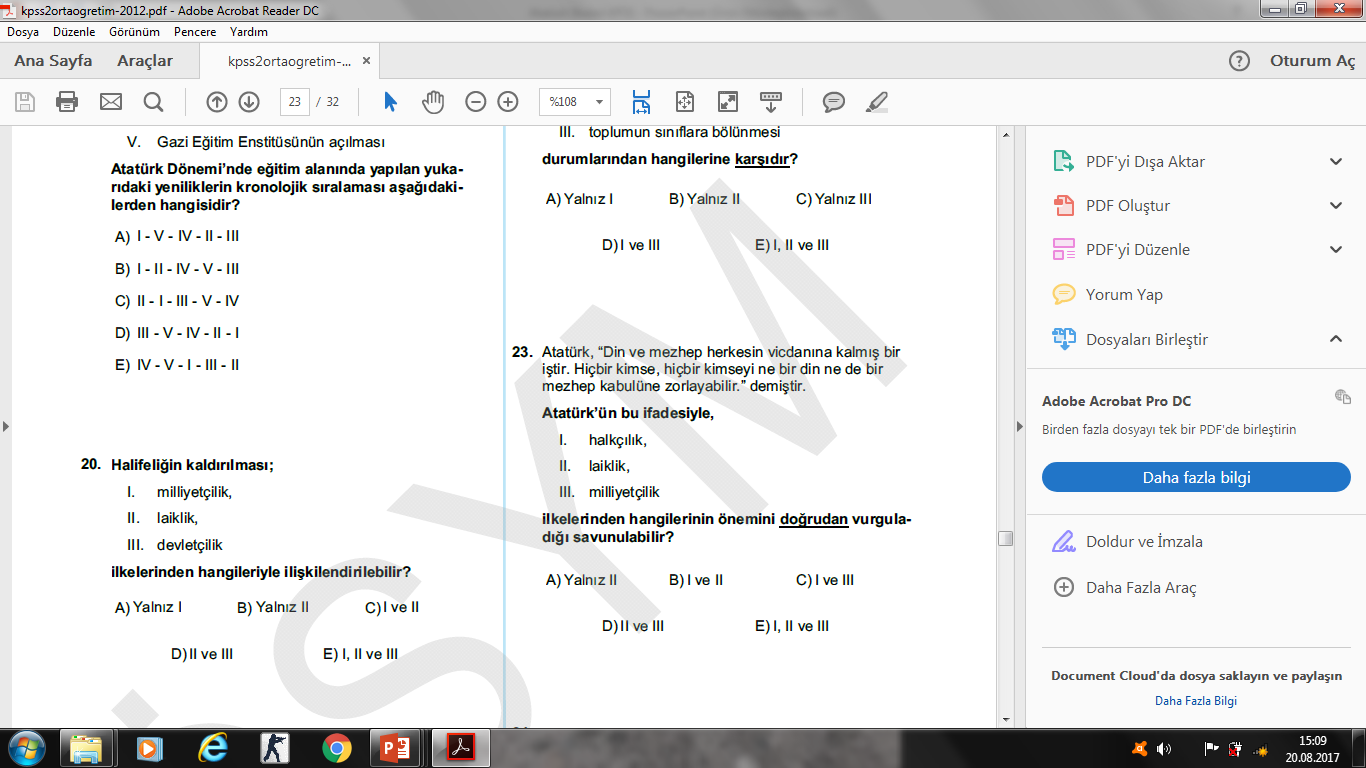 CEVAP: A
www.tariheglencesi.com
2012-KPSS- ORTAÖĞRETİM
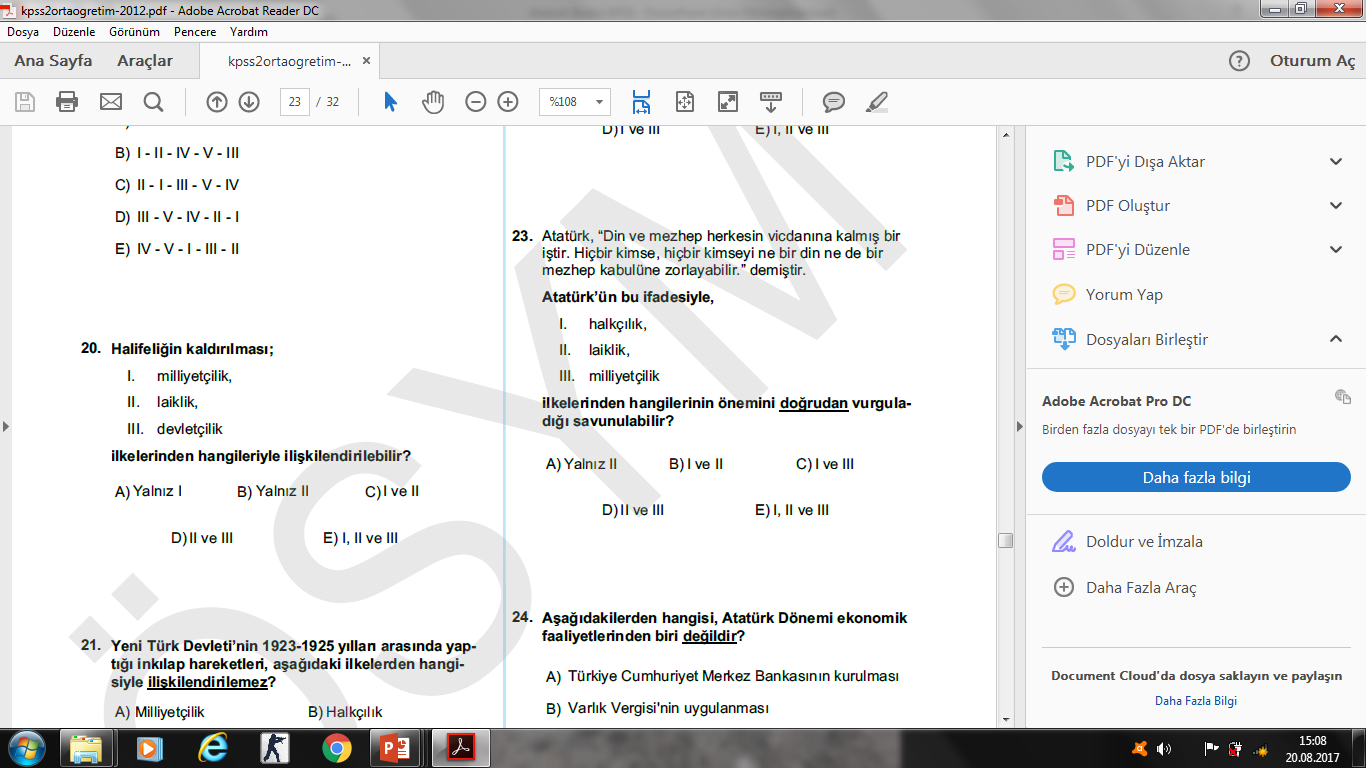 CEVAP: C
www.tariheglencesi.com
2006-KPSS-ORTAÖĞRETİM
CEVAP: C
www.tariheglencesi.com
2012-KPSS-LİSANS
CEVAP: E
www.tariheglencesi.com
II.DÜNYA SAVAŞI (1939-1945)
I.Dünya Savaşı’ndan sonra kendisine yapıldığına inanan Almanya ,Versay Antlaşması ile uğradığı mağduriyeti gidermek için hızlı bir silahlanma çalışmasına girdi. İngiltere ve Fransa’ya karşı büyük bir nefret duyuyordu. Almanya Nazilerin iktidara gelmesinden sonra (1933) saldırgan bir politika izlemeye başladı.
Hitler, Avusturya ve Çekoslovakya’yı işgal etti. Almanya ile hareket eden İtalya ,bir yandan Libya’dan Afrika’nın iç kesimlerine doğru ilerlerken diğer yandan da Habeşistan’ ı işgal etti. Uzakdoğu’da Japonya hakimiyet sahasını genişletmeye çalışıyordu. Çin topraklarına saldıran Japonya ,Almanya ve İtalya ile ittifak kurdu.
Almanya’nın Polanya’ya saldırması ile savaş başladı. 1941 yılında savaş alanı yeni katılımlarla hızla genişledi. Rusya ve ABD İngiltere’nin yanında yer alırken, Japonya’da Almanya’nın yanında yer aldı. 1942 yılında  İtalya savaş dışı kaldı. Doğudan Rusların, batıdan Normandiya çıkarması ile (1944) ABD, İngiltere ve Fransa’nın saldırısı ile Almanya teslim olmak zorunda kaldı. Japonya’da Hiroşima ve Nagazaki’ye atom bombası atılması ile teslim oldu (10 Ağustos)
II.Dünya Savaşı başlamadan Türkiye gerekli hazırlıkları yapmıştı. Her iki tarafta Türkiye’ yi yanında görmek istiyordu. Fakat Türkiye tarafsız kalmayı tercih etmiştir. Almanya ile saldırmazlık antlaşması imzalamıştır.  İngil-tere’nin ısrarlarına rağmen savaşa katılmamıştır. 1945 yılı şubat ayında Türkiye; Almanya ve Japonya’ya savaş ilan etti. Bu tarihte savaşın sonucu belliydi. Demokratik Avrupa devletleri ile birlikte hareket etme ve Birleşmiş Milletlere üye olmak düşüncesi savaşa girmesinde etkili olmuştur.
62. İngiltere, ABD ve Sovyetler Birliği’nin katılımıyla 1943 yılında yapılan Tahran Konferansı’nda,Türkiye’nin, II. Dünya Savaşı’na katılması konusunda karar alınmış ve bu kararın Türkiye’ye bildirilmesi için İsmet İnönü Kahire’ye davet edilmiştir. İsmet İnönü, Kahire’ye kararın bildiril-mesini kabul etmek için değil, bu kararı taraflarla serbestçe tartışmak ve görüşmek için gideceğini söylemiştir.
İsmet İnönü’nün yalnızca bu tutumuna dayanarak,
I. ulusların eşitliğini gözetme,
II. bağımsız devlet anlayışına saygı duyma,
III. sorunlara kısa sürede çözüm bulma
    yaklaşımlarından hangilerini benimsediği söylenebilir?
A) Yalnız I B) Yalnız II C) Yalnız III
D) I ve II E) I, II ve III                                       2004
64. Birinci Dünya Savaşı’ndan önceki dönemlerde, savaşlar sadece savaşa giren devletlerin cephede çarpışması şeklinde gerçekleşiyor, cephe dışında bulunan insanlar bu durumdan etkilenmiyordu. Birinci Dünya Savaşı’ndan itibaren savaş-ların boyutları büyümüş, savaş silah, araç ve gereçlerinin etki alanları ve tahrip güçleri artmıştır.
Birinci Dünya Savaşı’nda ortaya çıkan bu değişiklikle, aşağıdakilerden hangisinin öneminin arttığı savunu-lamaz?
A) Topyekün seferberliğin
B) Sivil savunmayla ilgili çalışmaların
C) Uluslararası ittifaklara katılmanın
D) Uluslar arasındaki silahlanma yarışının
E) Savaşan devletler arasındaki fiziksel uzaklığın    2005
64.
I. Doğa güçlerinin askeri stratejiler üzerindeki
    etkisi
II. Psikolojik savaşın önemi
III. Birleşmiş Milletler Teşkilatı’nın önemi
Savaşta gelişmiş silah ve olanakların kullanılması, yukarıdakilerin hangilerinde azalmaya yol açar?
A) Yalnız I B) Yalnız II C) Yalnız III
D) I ve III E) II ve III                               2004
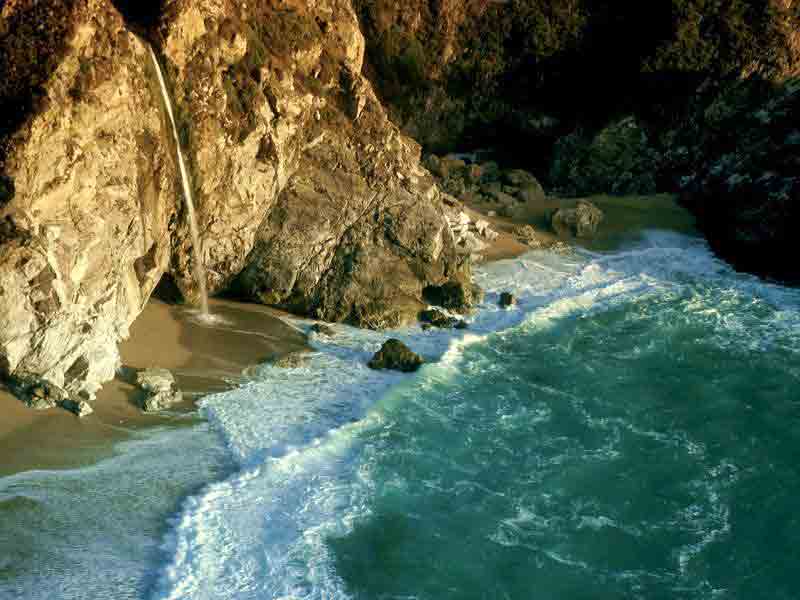 Ana ve babaların çocuklarına bağışlayabilecekleri en güzel miras, günlük zamanlarından bir kaç dakikadır.
O.A. Batista
n  (
KPSS’YE HAZIRLIK DAHA KOLAYOnline Kitapçılarda…